Informatika va axborot texnologiyalari
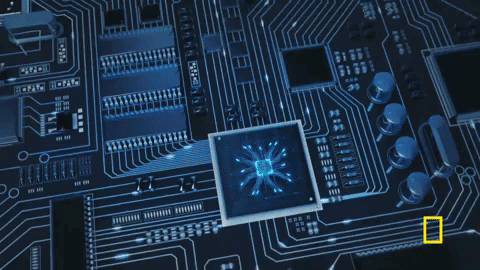 7-sinf
Mavzu: Axborotlarning kompyuterda tasvirlanishi
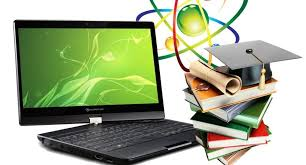 TAKRORLASH
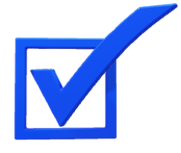 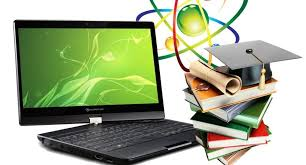 Mening 2 nafar akam bor. Katta akam 17 yoshda. Kichik akam 15 yoshda va u 9 sinfda o‘qiydi. Agar men  kichik akamdan 2 yosh kichik bo‘lsam, mening yoshimni toping.
Mening 10 nafar akam bor. Katta akam 10001 yoshda. Kichik akam 1111 yoshda va u 1001 sinfda o‘qiydi. Agar men  kichik akamdan 10 yosh kichik bo‘lsam, mening yoshimni toping.
Javob: 1310 yoki 11012 yosh.
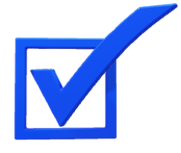 1212•1515 – 100101112  = 1410 • 2010 – 15110 =
= 12910 = 3336
AXBOROTLARNING KOMPYUTERDA 
TASVIRLANISHI
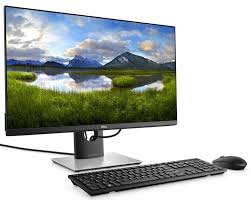 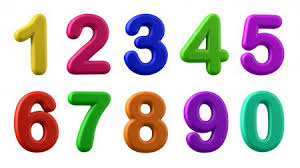 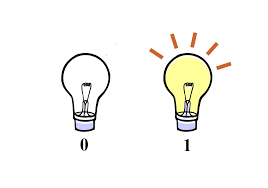 AXBOROT deganda biz barcha sezgi a’zolarimiz orqali borliqning  ongimizdagi aksi yoki ta’sirini, bog‘liqlik darajasini tushunamiz.
0
1
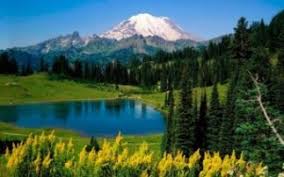 01000001110100111100001100011000100000111111110101101000111
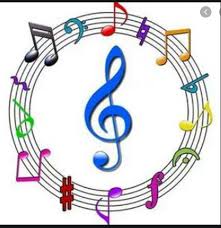 Axborotni ikkita belgi yordamida kodlash
8=23
4=22
DIADA usuli
TRIADA usuli
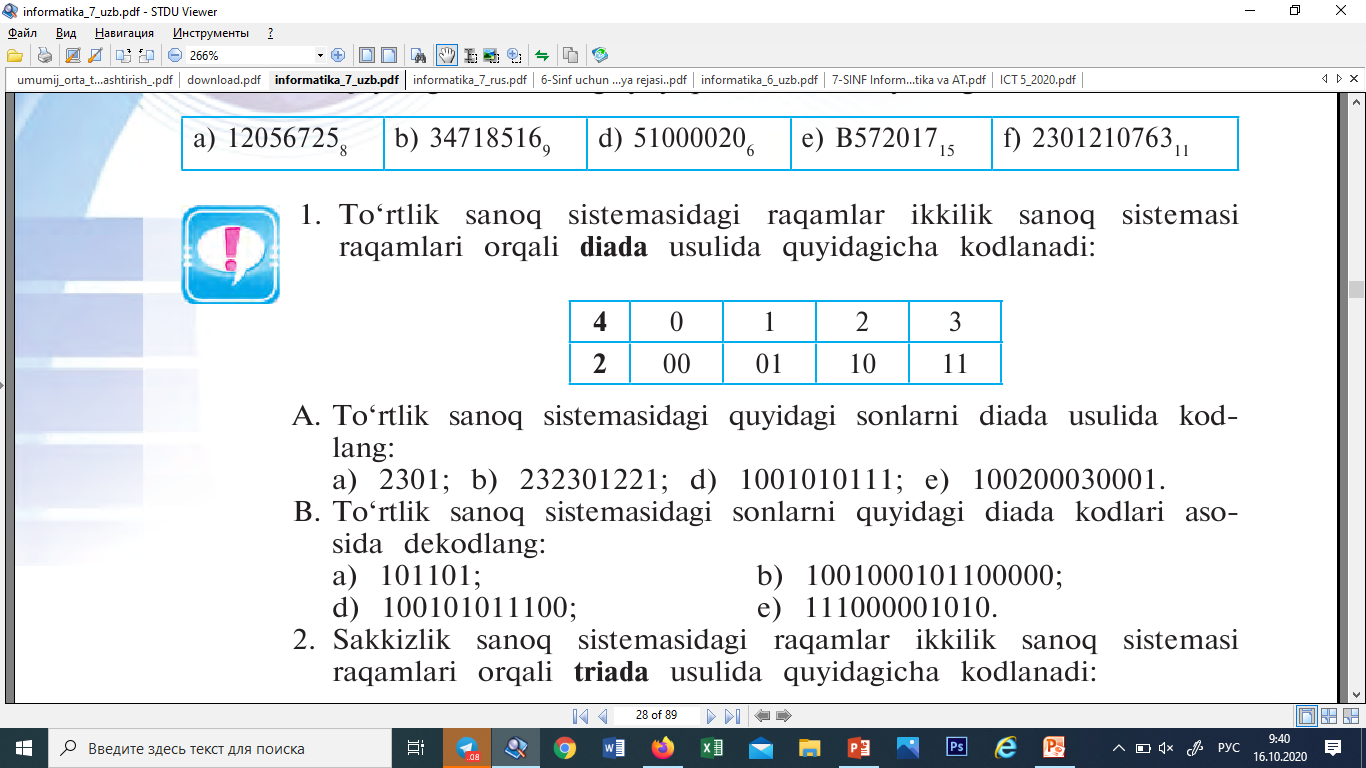 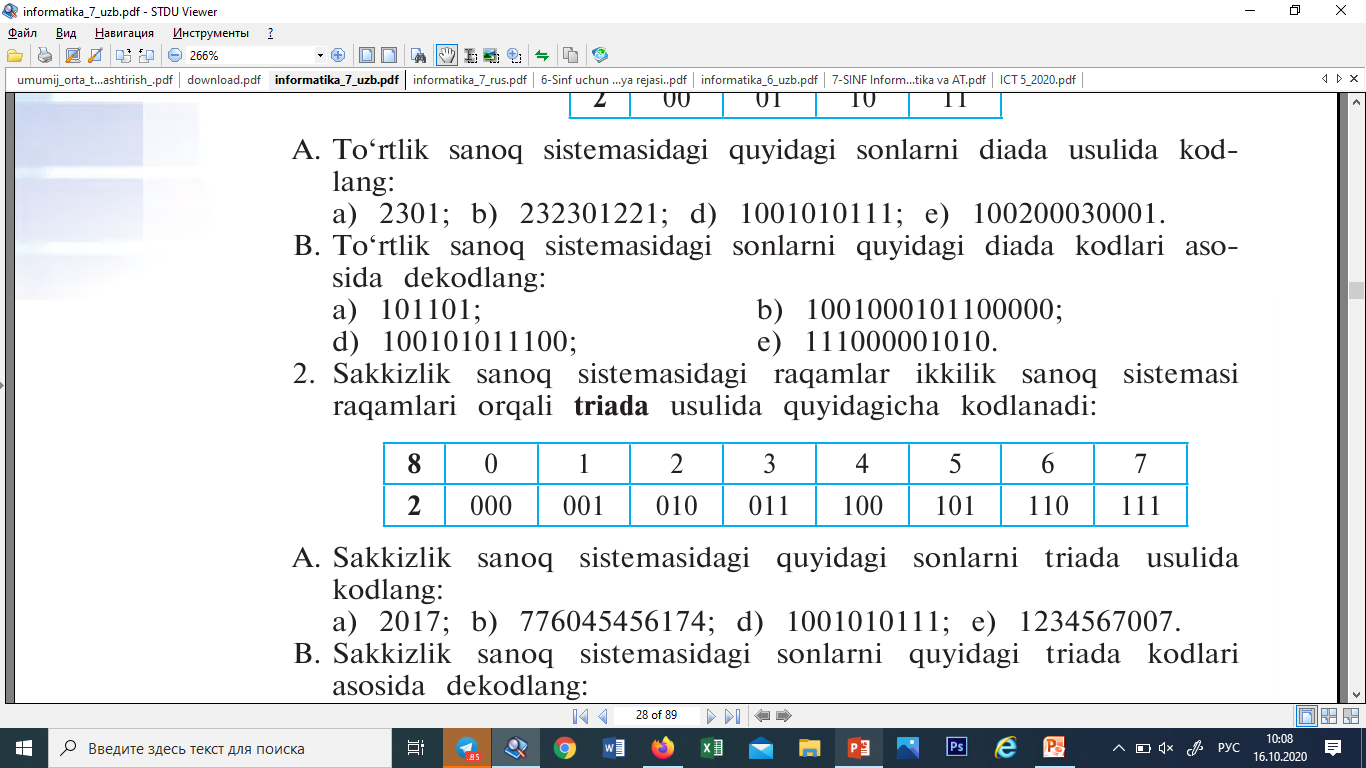 2 ta belgi
3 ta razryad
8 xil variant
2 ta belgi
2 ta razryad
4 xil variant
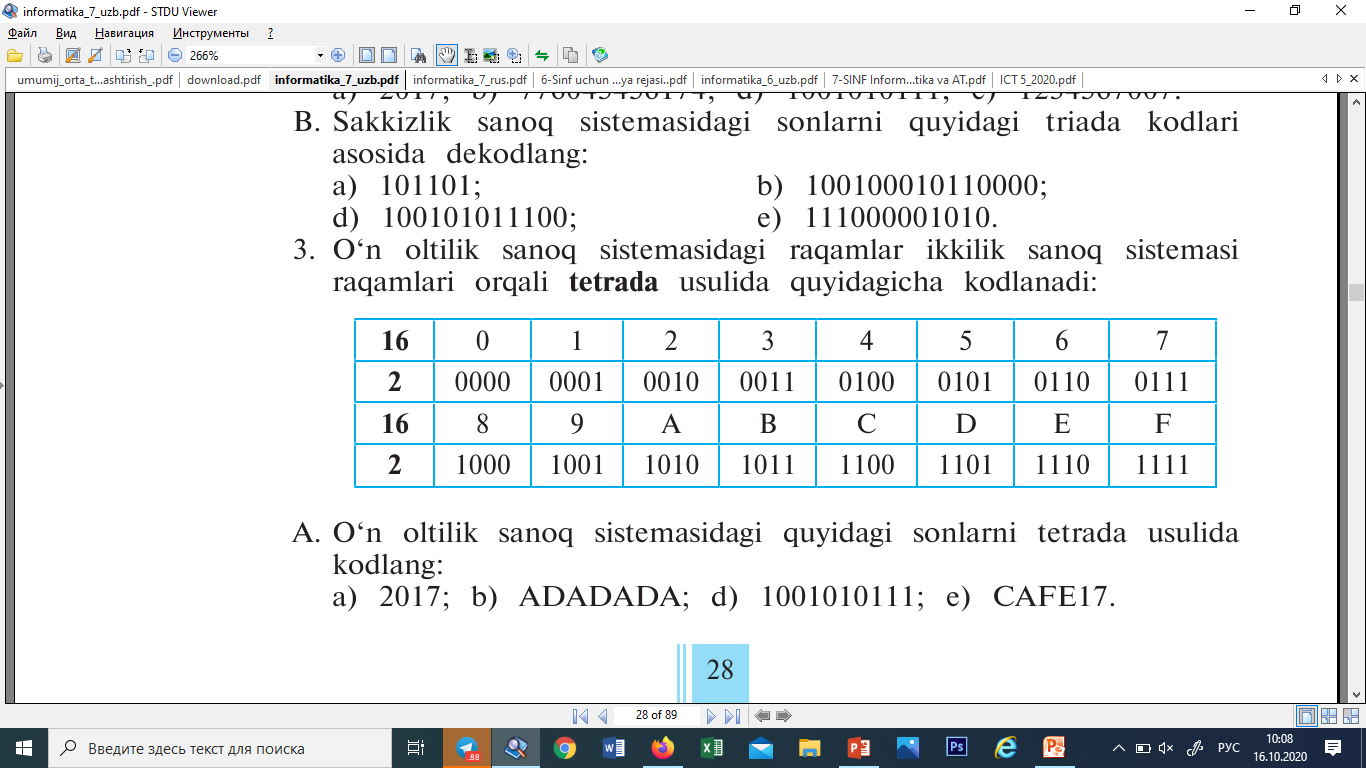 TETRADA usuli
2 ta belgi
4 ta razryad
16 xil variant
16=24
Ikkilikda kodlashda 
faqat 2 ta belgi qatnashgani uchun 
m ta razryadli (xonali, uzunlikdagi) 
bir-­biridan farqli variantlar soni
N=2m
formula bilan hisoblanadi
ASCII (American Standard Code 
for Information Interchange)
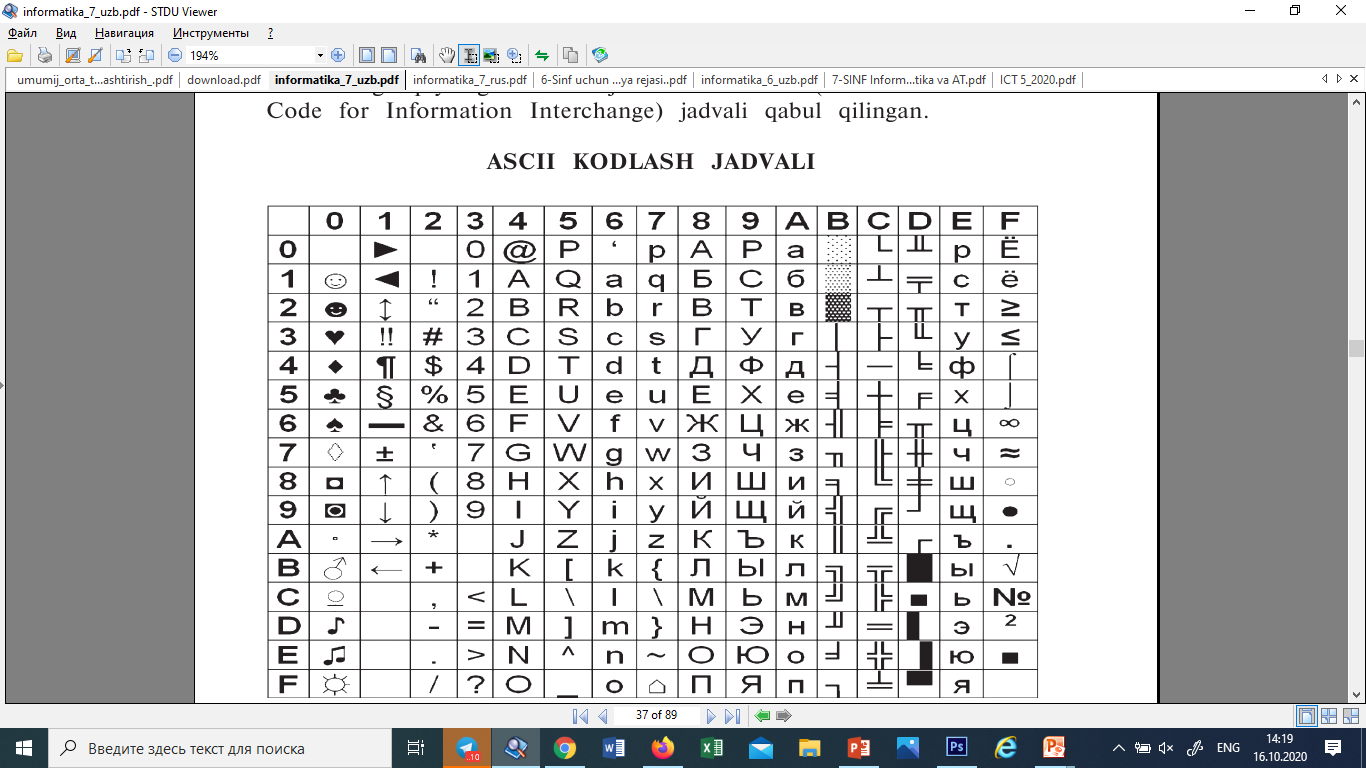 N=2m
256=28
4
1
01000001 = A
Do‘konda 578 xildagi mahsulot sotiladi. Agar sotuvchi mahsulotlarni ikkilikda kodlashi kerak bo‘lsa, ikkilik kodi uzunligini toping.
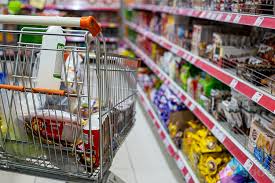 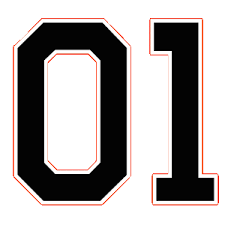 512=29 <
< 210 = 1024
578
Javob: ikkilik kod uzunligi 10 ga teng.
B ta signal yoki belgini ikki­likda kodlash kerak bo‘lsa, u holda ikkilik kodi uzunligi (razryadi) bo‘lgan m soni quyidagi tengsizlikdan aniqlanadi:

2m-1 < B ≤ 2 m
AXBOROT HAJMI
22
21
20
25
23
27
26
24
1 bit
1 bit
1 bit
1 bit
1 bit
1 bit
1 bit
1 bit
“binary digit”
“ikkilik raqamlari”
1 bayt
1 bayt = 8 bit
Kitob – 5 bayt = 40 bit
AXBOROT  O‘LCHOV  BIRLIKLARI
1 kilobayt = 1 Kb = 1024 bayt = 210 bayt;
1 megabayt  = 1 Mb = 1024 Kb = 210 Kb = 220 bayt = 1048576 bayt;
1 gigabayt = 1 Gb = 1024 Mb = 210 Mb = 230 bayt = 1073741824bayt;
1 terabayt = 1 Tb = 1024 Gb = 210 Gb = 240 bayt  = 1099511627776 bayt;
1 petabayt = 1 Pb = 1024 Tb = 210 Tb=250 bayt = 1125899906842624 bayt.
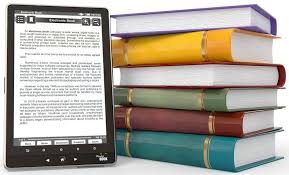 Bir kitobda 250 ta sahifa bo‘lib, har bir sahifa 30 ta satrdan va har bir satr 75 ta belgidan iborat bo‘lsa, kitobdagi ax­borot hajmini hisoblang.
Yechilishi:
75 · 30 = 2250 ta
2250 · 250 = 562500 ta
562500 · 8 bit = 4500000 bit = 562500 bayt
Javob: 562500 bayt.
AXBOROT UZATISH TEZLIGI
Axborotning vaqt birligi ichida uzatilgan 
hajmi  axborotni uzatish tezligi deb ataladi. Axborot uzatish tezligi­ning eng kichik birligi sifatida bod kiritilgan:
1 bod = 1 bit / 1 sekund
AXBOROT UZATISH TEZLIGI
1 kilobit/sek = 1024 bit/sek;
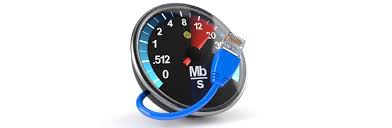 1 megabit/sek  = 1024 kilobit/sek;
1 gigabit/sek = 1024 megabit/sek.
MUSTAHKAMLASH
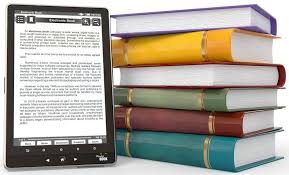 562500 bayt hajmli kitob 10 Mbt/sek tezlikda qancha vaqt davomida uzatiladi.
Yechilishi:
Axborot uzatish tezligi = Axborot hajmi / uzatilgan vaqt
Uzatilgan vaqt = 562500 bayt / (1 Mbt/sek) =
= 4500000 bit / (1048576 bit/sek) ≈ 4,3 sek.
Javob: 4,3 sekund.
Mustaqil bajarish uchun topshiriqlar:
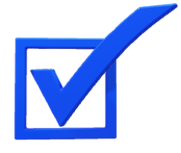 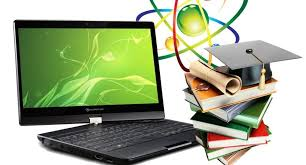 Savollarga javob bering 
                                (42-bet).
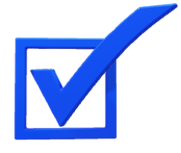 Agar kitobdagi axborot hajmi 
640 Kb ekanligi ma’lum bo‘lsa, uni nechta “o‘quvchi” so‘zi bilan almashtirish mumkin?
Informatika va axborot texnologiyalari
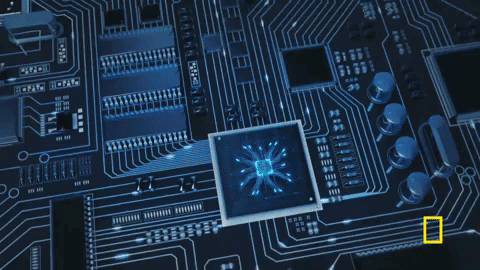 7-sinf
Amaliy mashg‘ulot
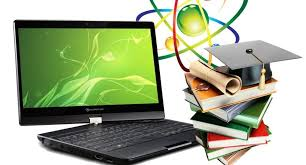 TAKRORLASH
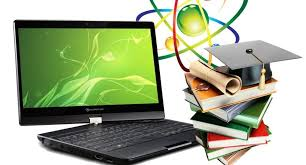 Agar kitobdagi axborot hajmi 
640 Kb ekanligi ma’lum bo‘lsa, uni nechta “o‘quvchi” so‘zi bilan almashtirish mumkin?
Yechilishi:
640 Kb = 640 • 1024 bayt = 655360 bayt
O‘quvchi = 8 bayt
655360 bayt / 8 bayt = 81920 ta
Javob: 81920 ta “o‘quvchi” so‘zi bilan 
almashtirish mumkin.
RASTRLI TASVIRLAR
Kompyuter ekranidagi tasvirlar raqamli ko‘rinishda ifodalanadi. 
	Tasvirlar qatorlar va ustunlarga bo‘linadi, tasvirning mayda bo‘laklari piksellar (ingliz tilidagi pixel – picture element – rasm elementi) deb ataladi.
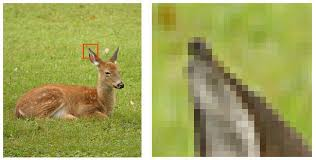 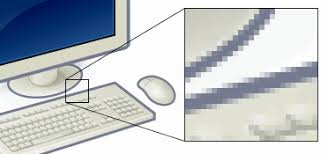 Grafik axborotni ikkita belgi yordamida kodlash
Agar piksellar rangi ikkitadan ortiq bo‘lsa, u holda kodlash uchun 1 bit yetarli bo‘lmaydi. Ranglar soni ko‘p bo‘lganda, ikkilikda kodlash uchun ushbu formulaga murojaat qilamiz:

N = 2r

bu yerda N – kodlanayotgan ranglar soni,  
                 r – rang chuqurligi, ya’ni ikkilik 
                       kodi uzunligi.
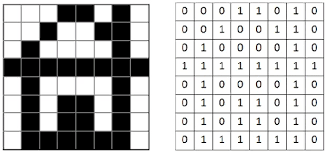 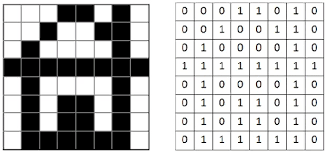 MUSTAHKAMLASH
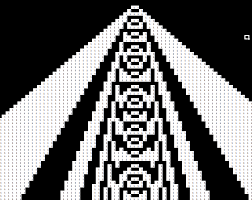 O‘lchami 1366 x 768 (gorizontaliga      1366 ta, vertikaliga 768 ta piksel) bo‘lgan ekranda faqat 2 xil rangli tasvir aks etadi. Ekrandagi axborot hajmini aniqlang.
Javob: 131136 bayt.
RGB MODELI
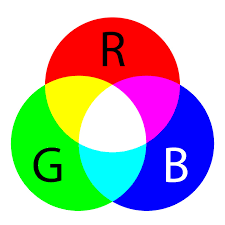 Kompyuterda ixtiyoriy rangni ifo­dalash uchun qizil,  yashil va ko‘k ranglardan foydalaniladi va rang hosil qilish qurilmasi 
RGB (Red,  Green,  Blue)  modeli deb nomlana­di. RGB modeli qurilmasi har bir qizil,  yashil va  ko‘k rangning o‘zinigina emas, balki bu ranglarni turli ravshanlik darajasini ham hosil qila oladi.
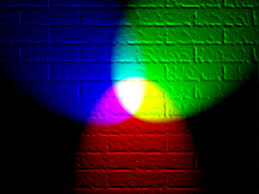 MUSTAHKAMLASH
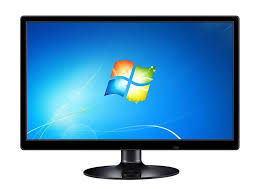 Oq-qora tasvir 16 ta rang ko‘lamiga ega. Tasvir o‘lchami 10 x 15 cm. Ekran imkoniyati               1 dyuymga 300 ta nuqta (1 dyuym = 2,5 cm). Tasvirning axborot hajmi necha Kbayt bo‘ladi?
Yechilishi:
16 = 24
1 piksel = 4 bit
10 cm • 15 cm = 4 dyuym • 6 dyuym = 24 dyuym2
1 dyuym2 = 3002 piksel = 90000 piksel
24 dyuym2 = 24 • 90000 piksel = 2160000 piksel
2160000 • 4 bit = 8640000 bit = 1080000 bayt = 1054,6875 Kb
Javob: 1054,6875 Kb.
Mustaqil bajarish uchun topshiriqlar:
1 dan 16 gacha bo‘lgan natural sonlarni kodlash uchun necha bit kerak bo‘ladi?
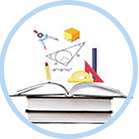 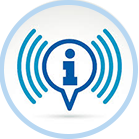 1 Gbt axborot 64 Kbt/sek tezlikda qancha vaqt uzatiladi?
256 xil rangli, gorizontaliga 1280 ta nuqtali, vertikaliga 1024 ta nuqtali ekrandagi rasm kodlanganda axborot hajmini bayt va Kb da toping.
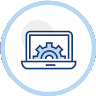